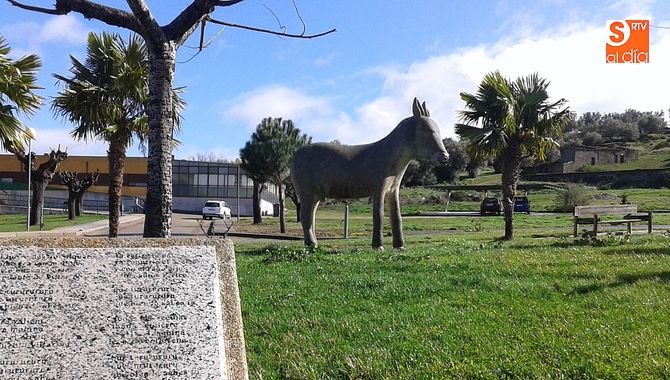 CRA LOS ARRIBES
Villarino de los Aires
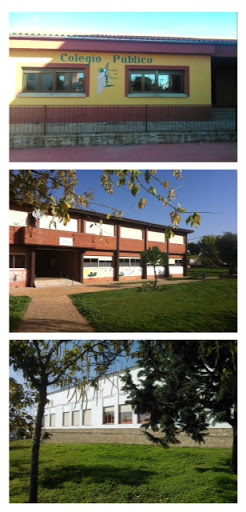 Introducción a las Metodologías Activas en el CRA Los Arribes
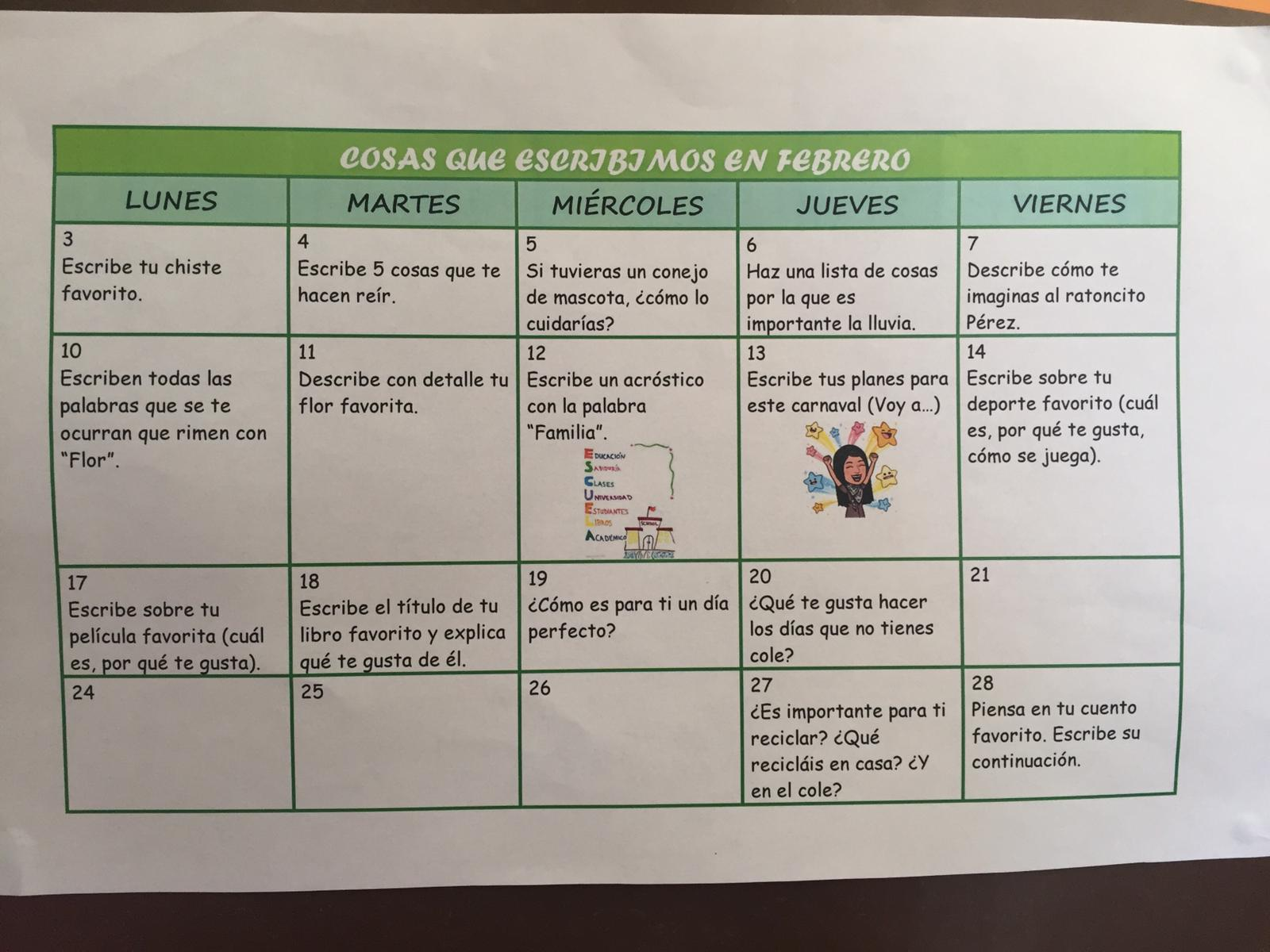 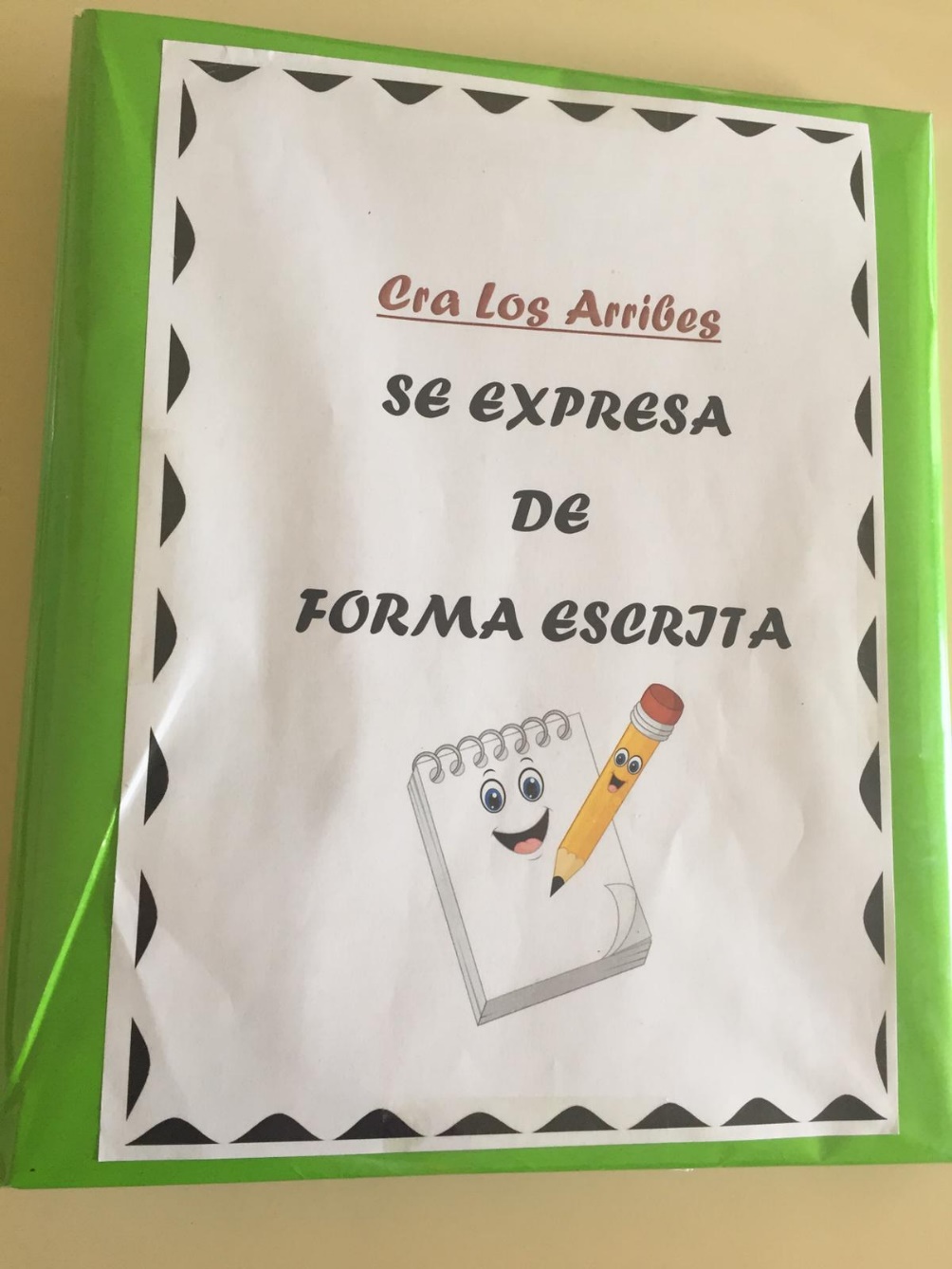 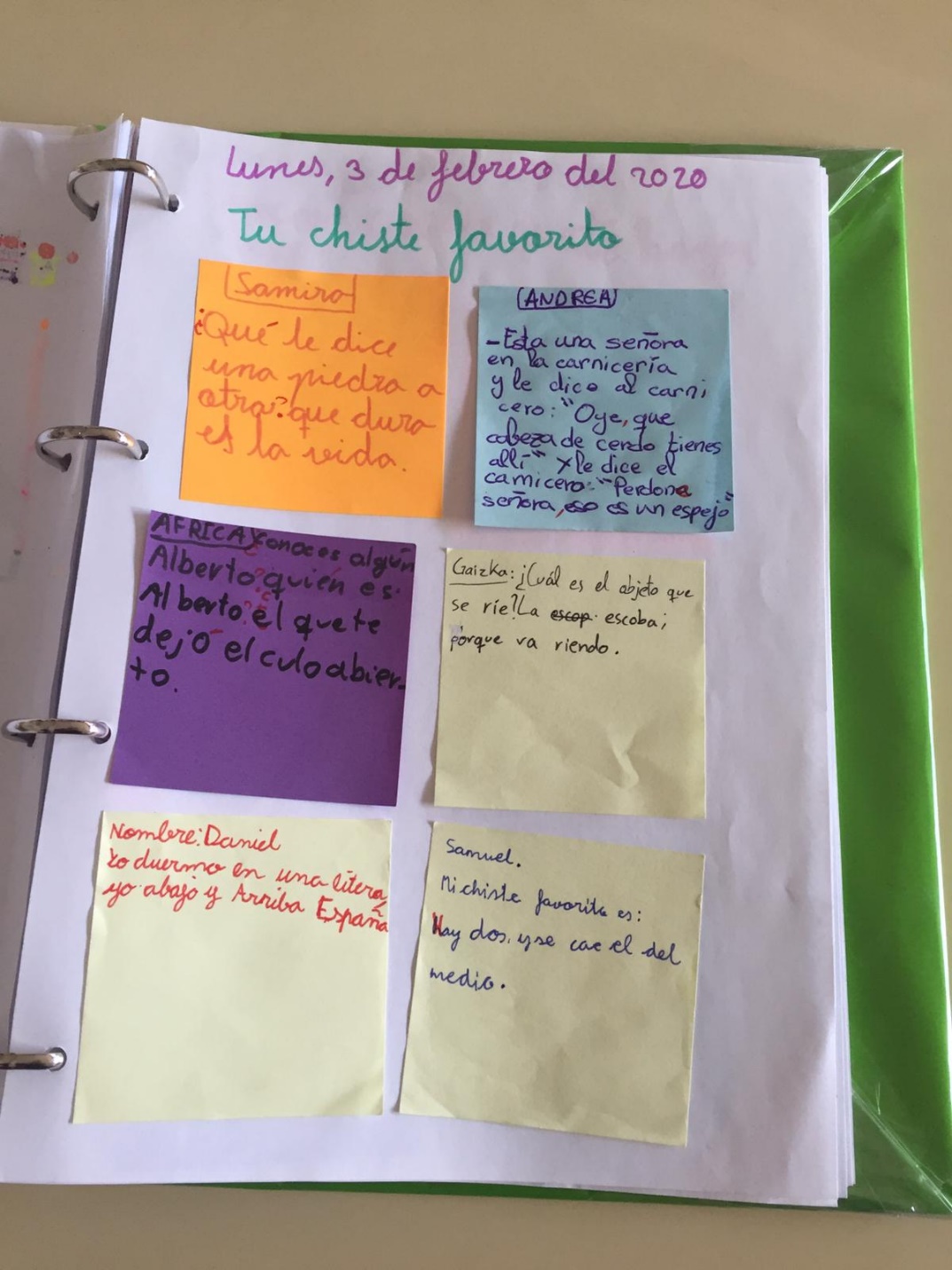 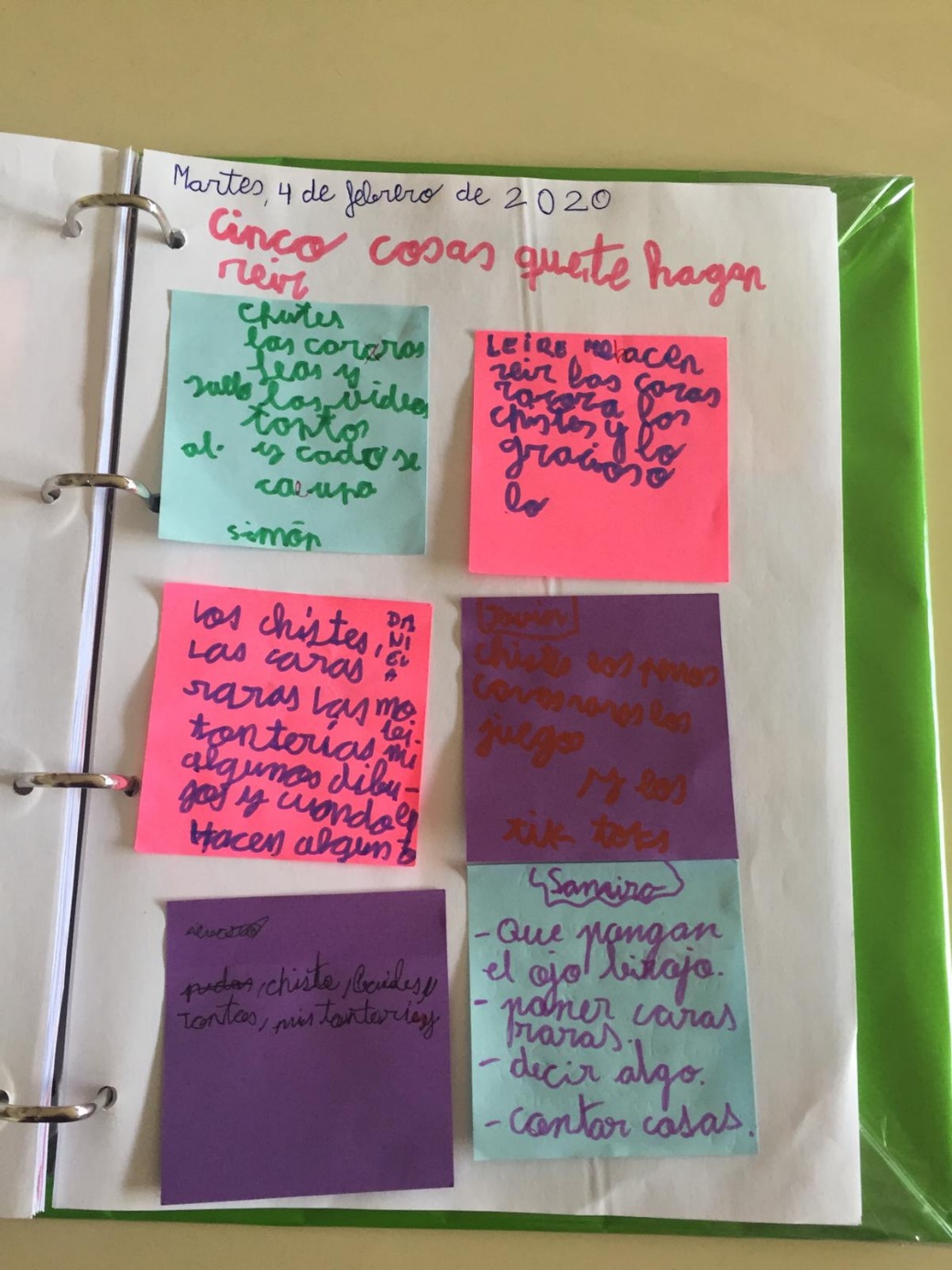 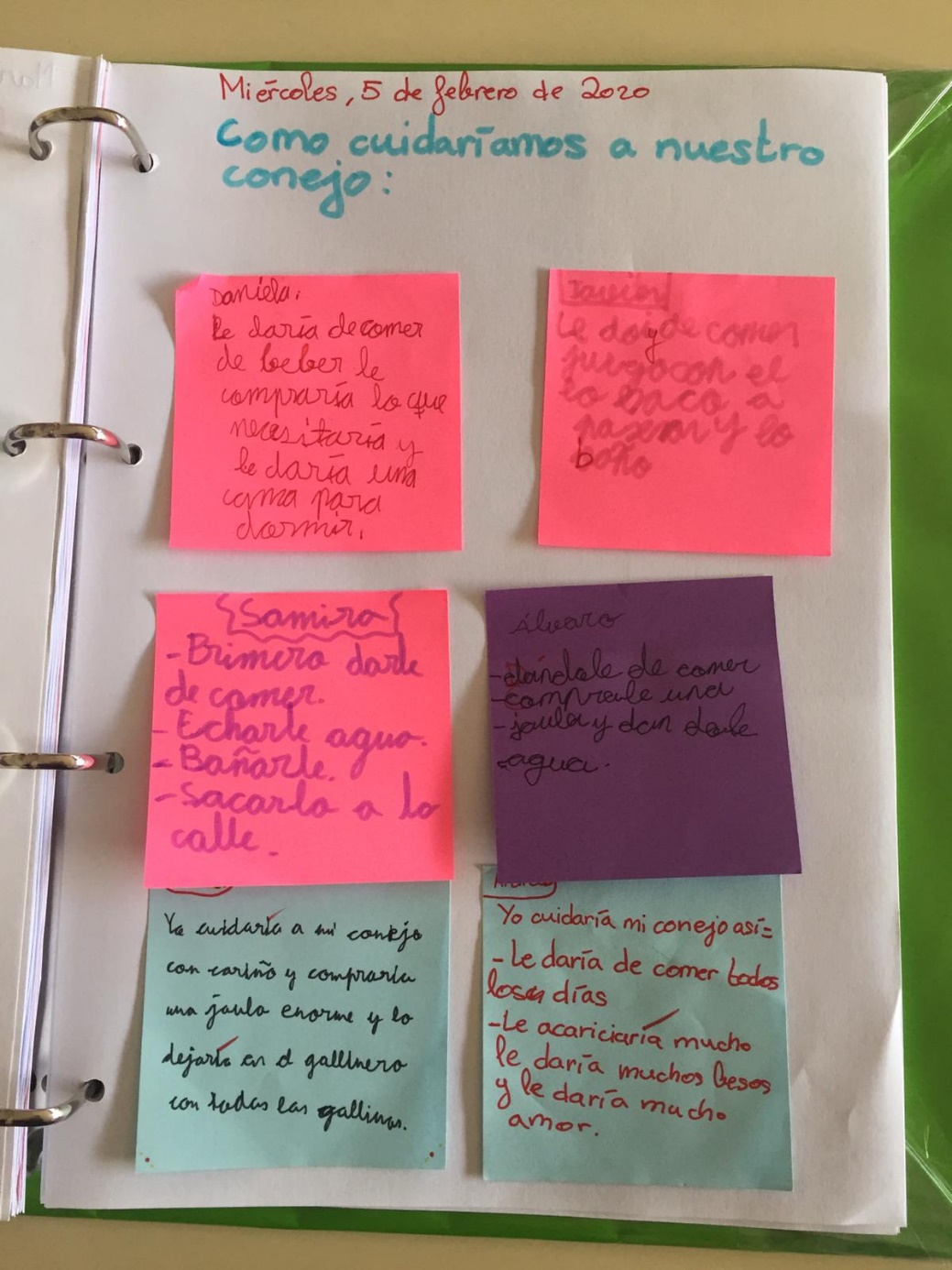 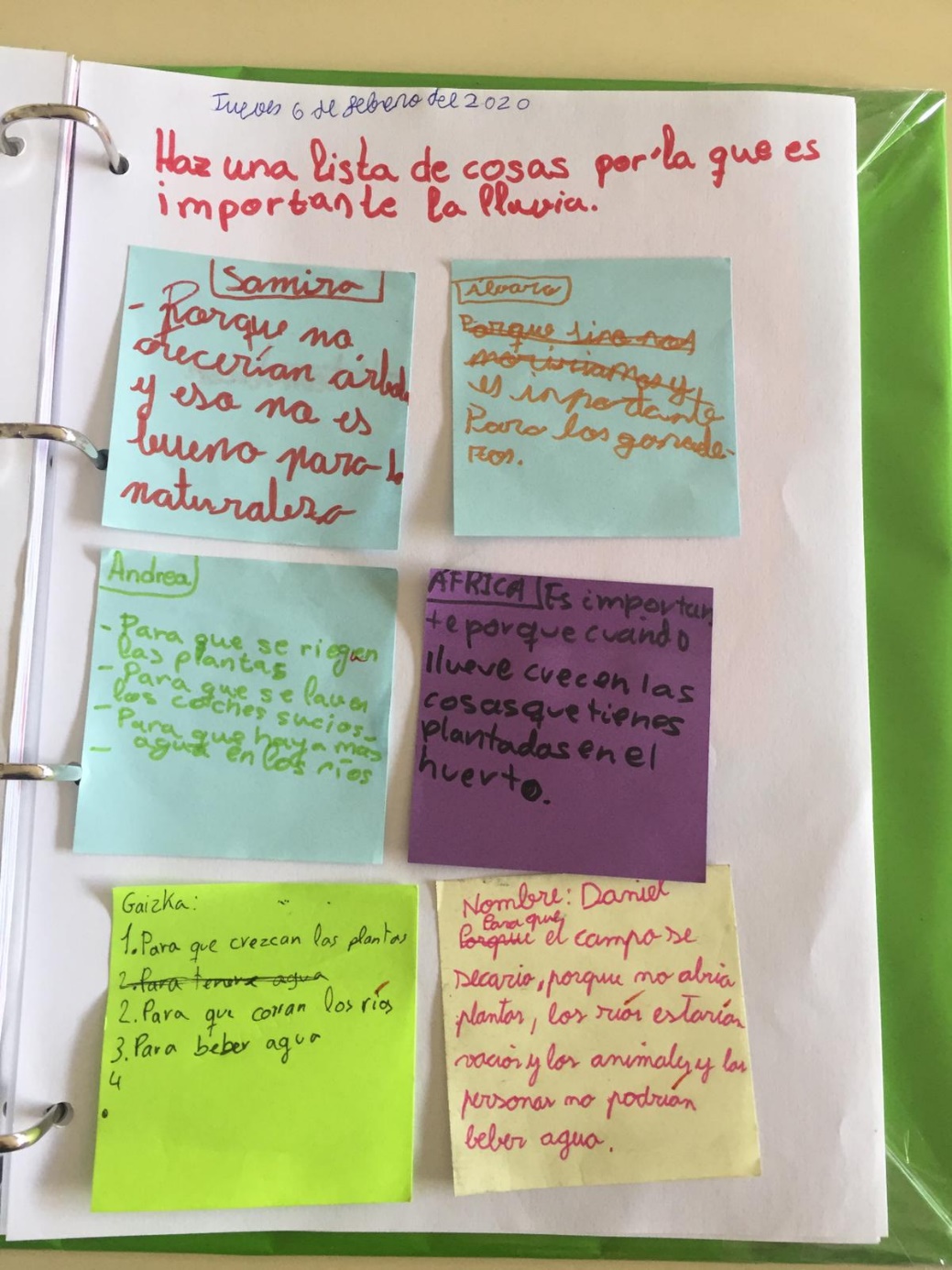 Rutinas de pensamiento
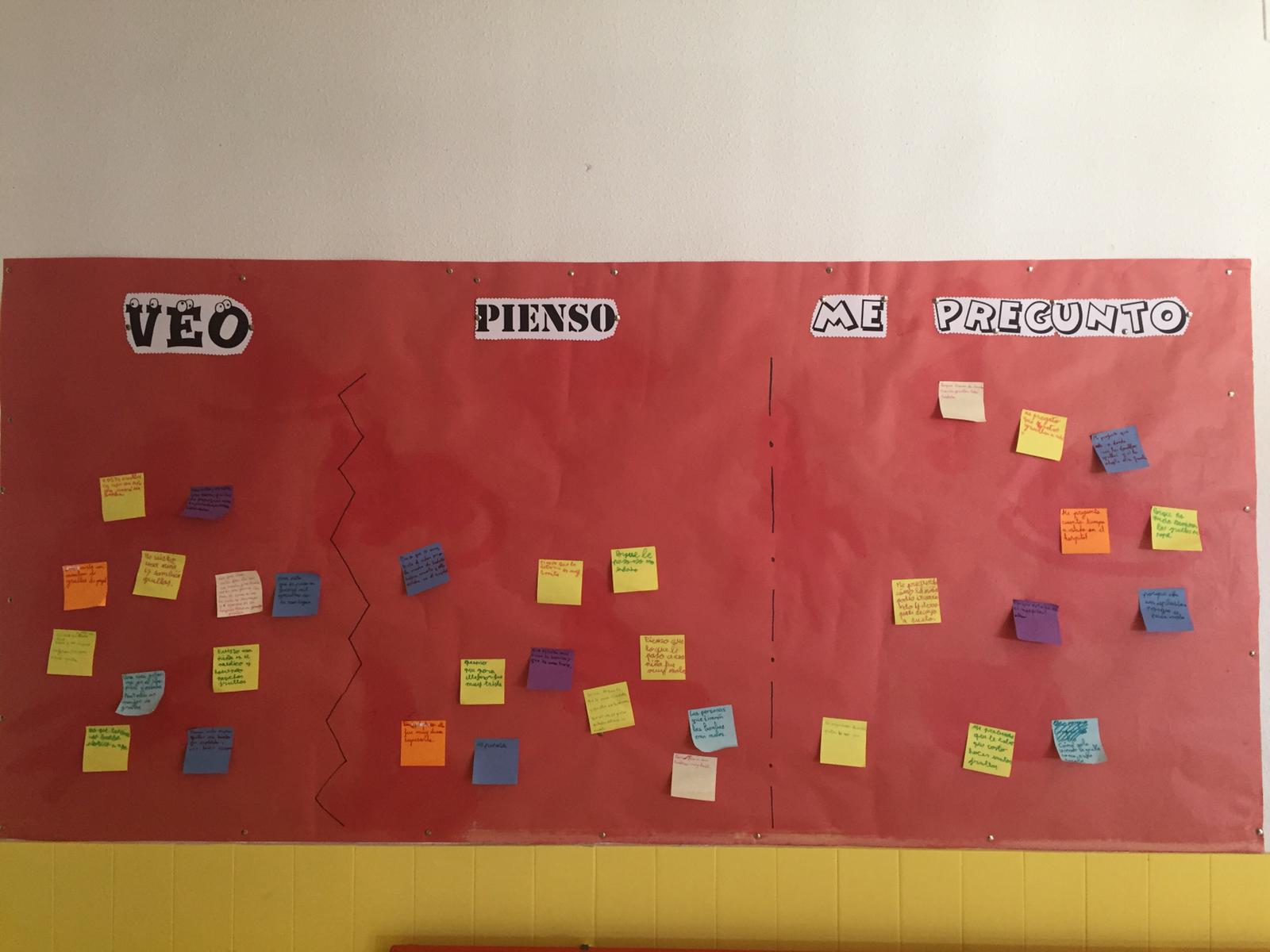